ССЫЛКА: http://vk.com/club84527805
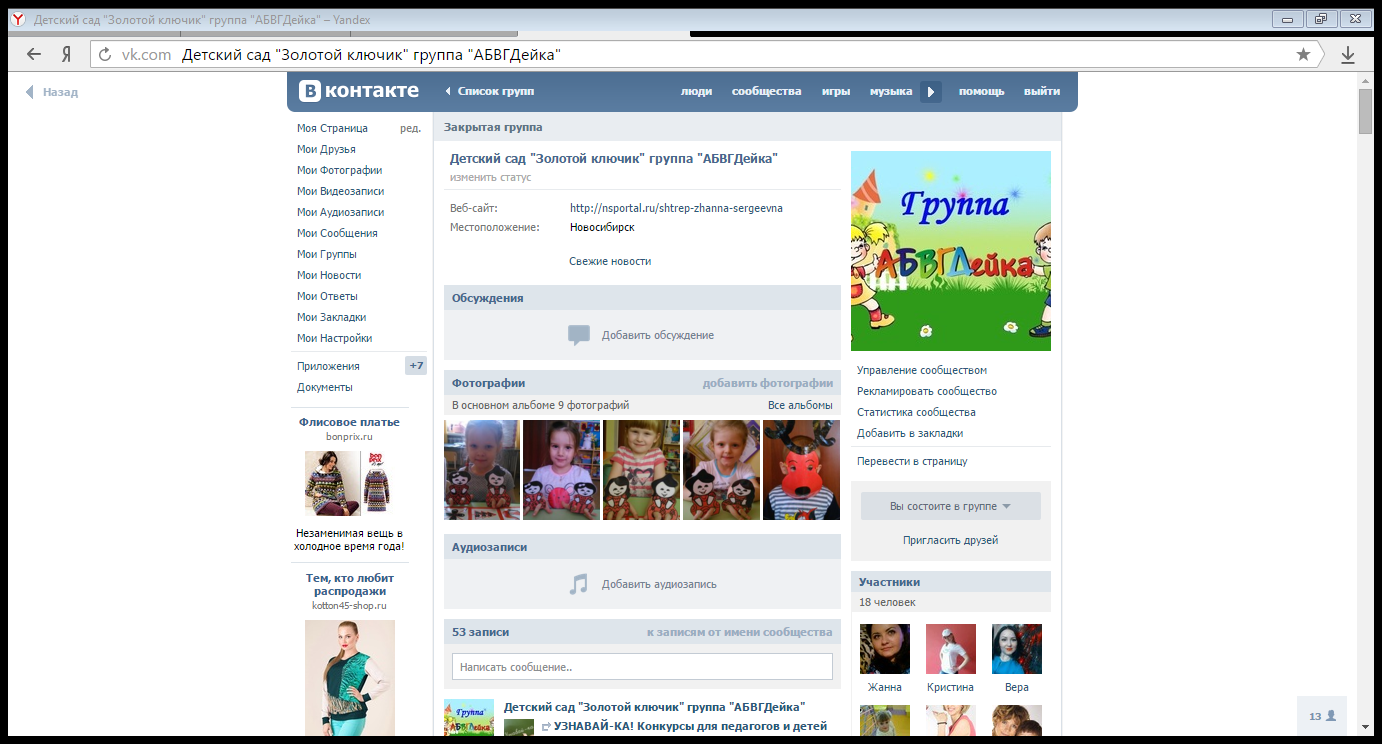 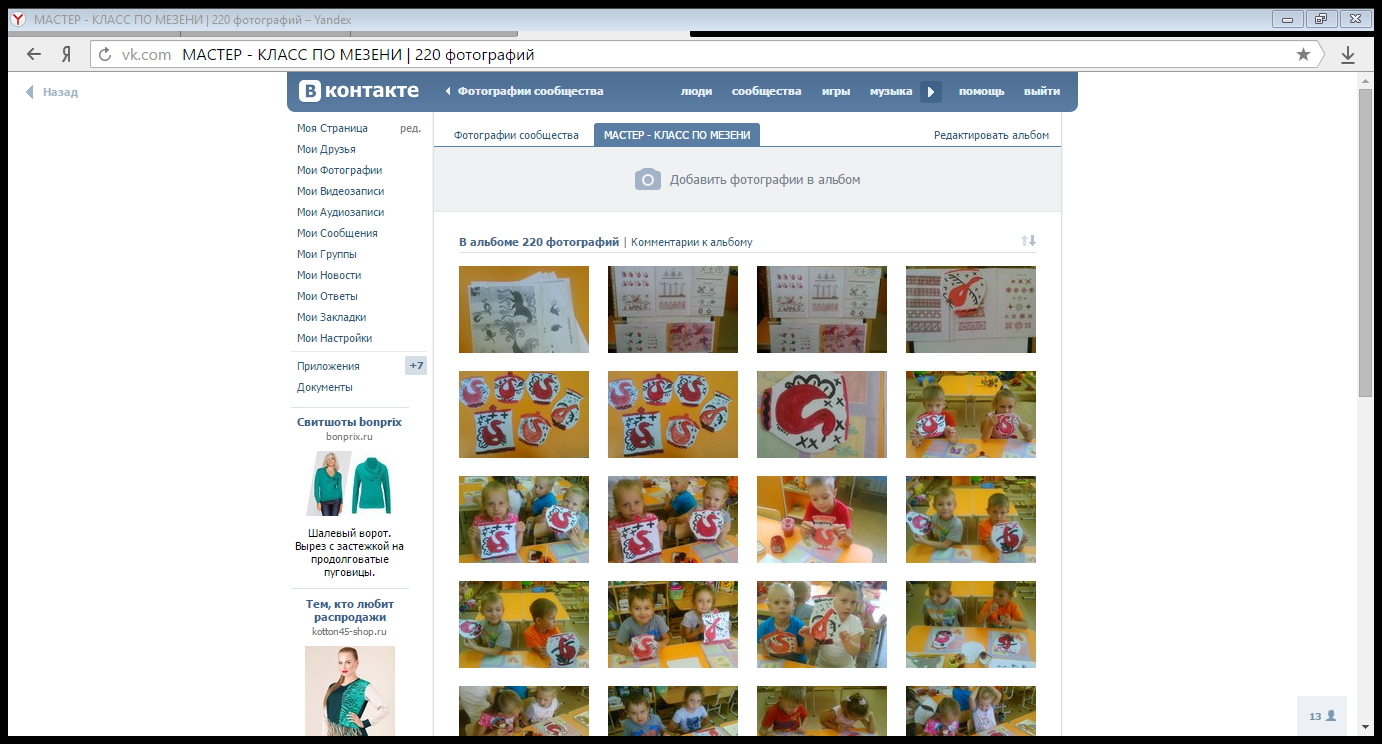 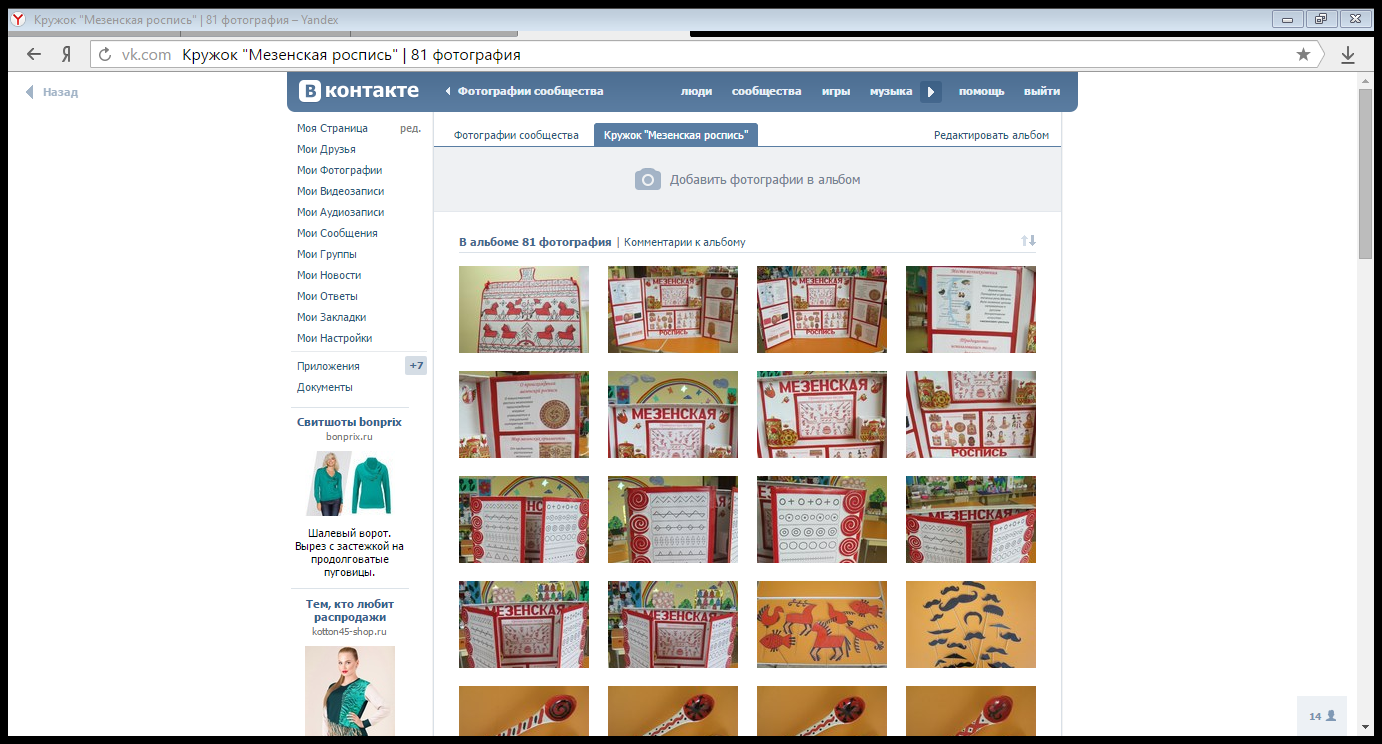 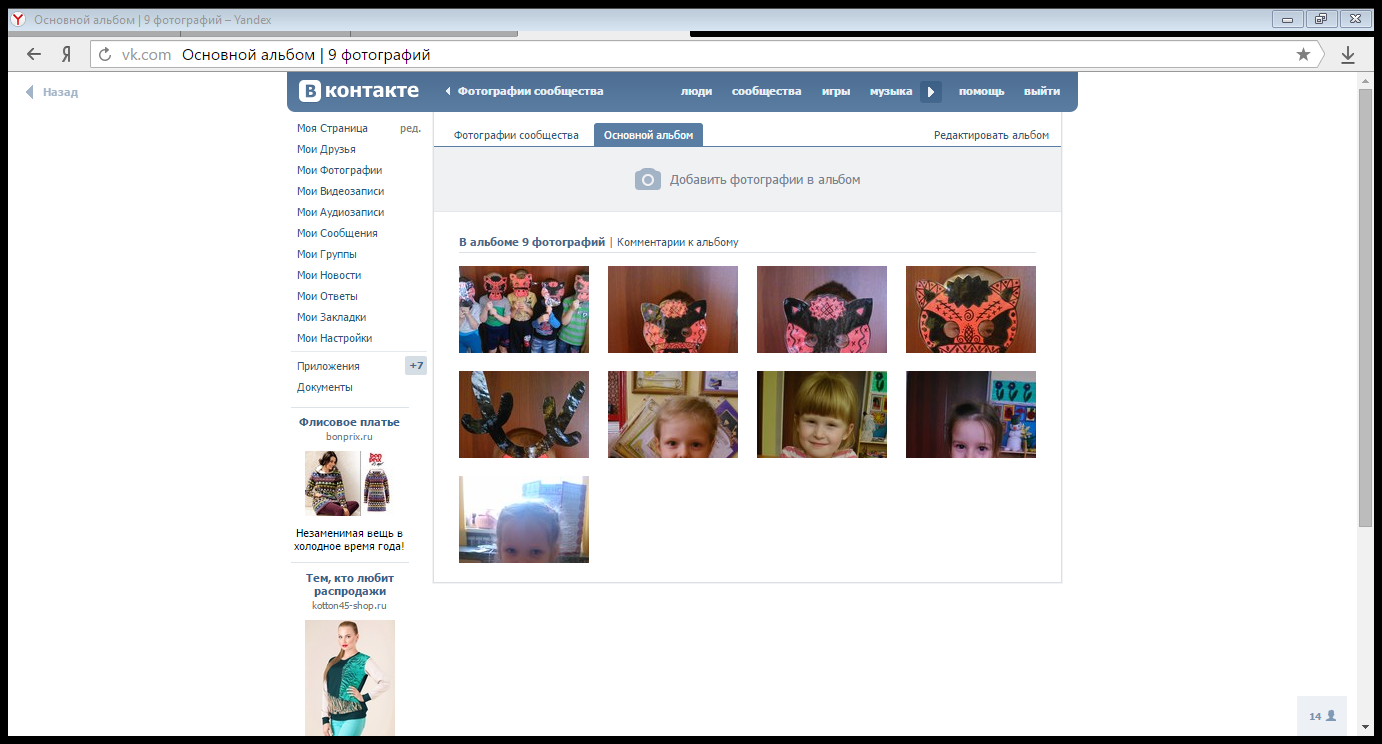